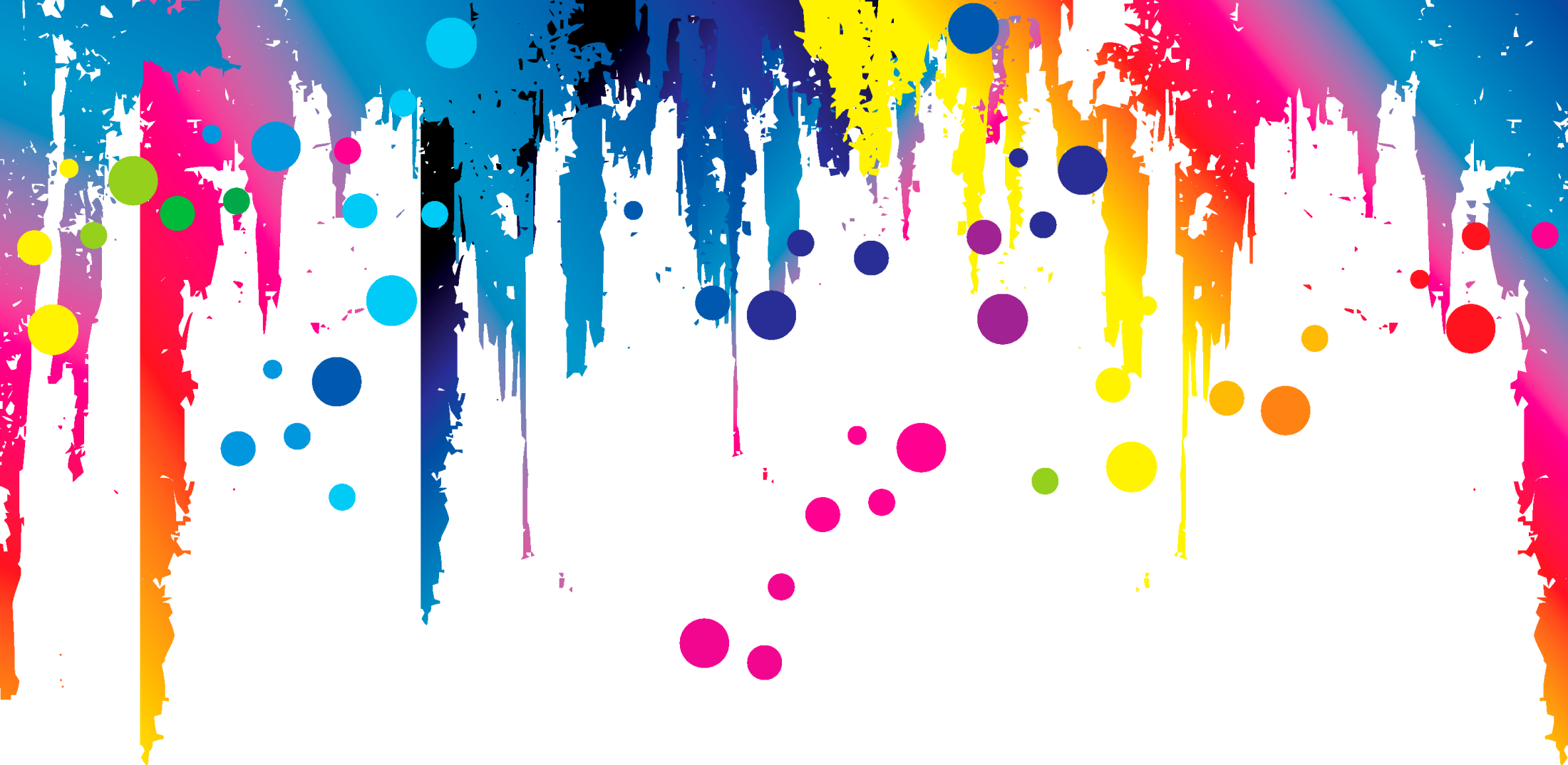 My profession in the future
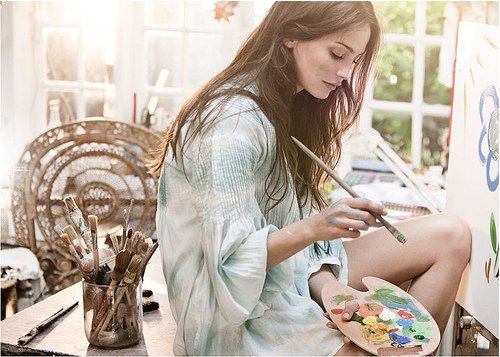 In the future I want to become an artist
I want to be an artist because I love to draw, especially portraits
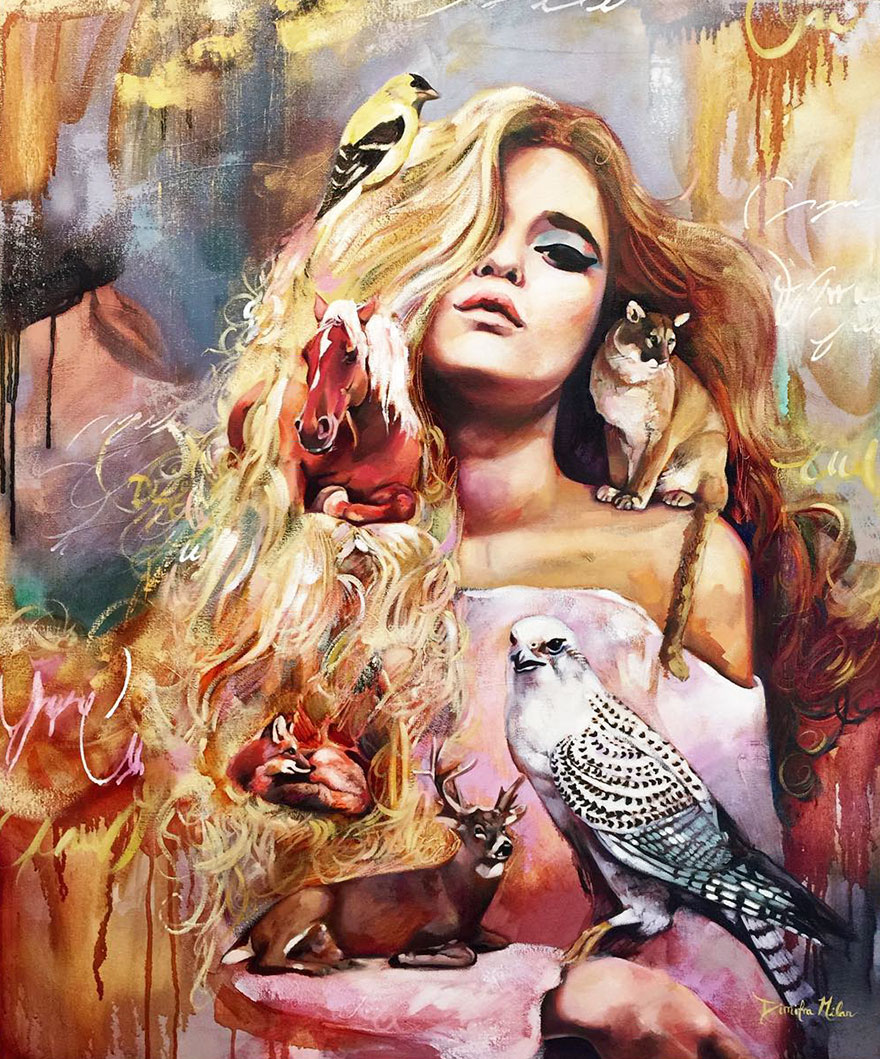 Your imagination helps you in this work. Most of all I like to draw with pencil, not paint. Because after she gave me the picture deteriorates.
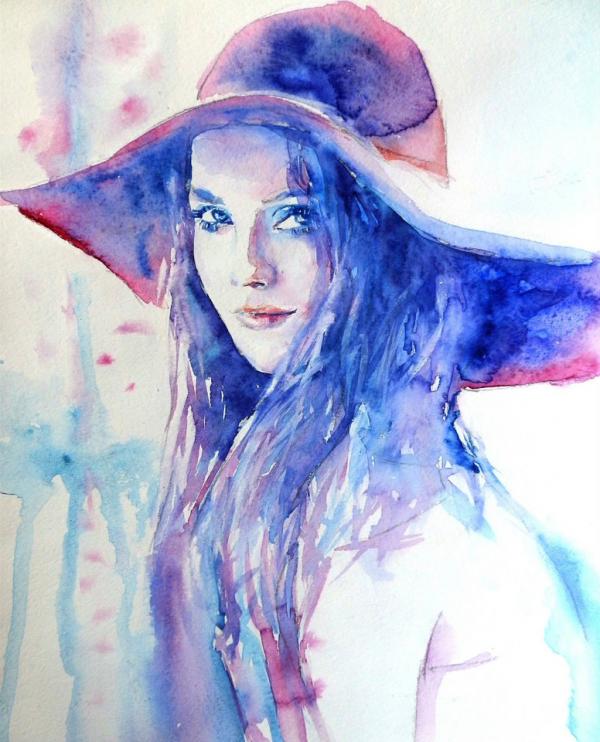 Thank for watching